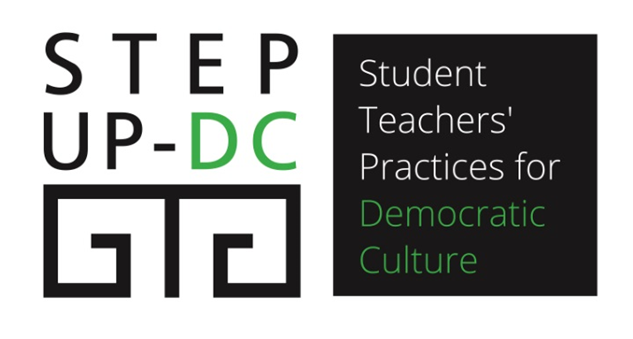 Pedagogies, teaching and assessment methods (a)Title
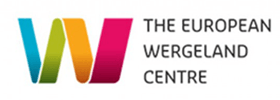 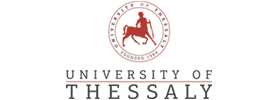 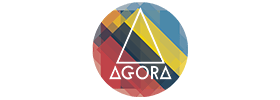 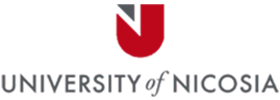 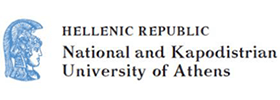 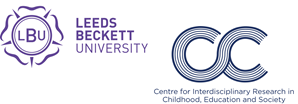 Marios Koukounaras Liagkis
Asssistant Professor, NKUA
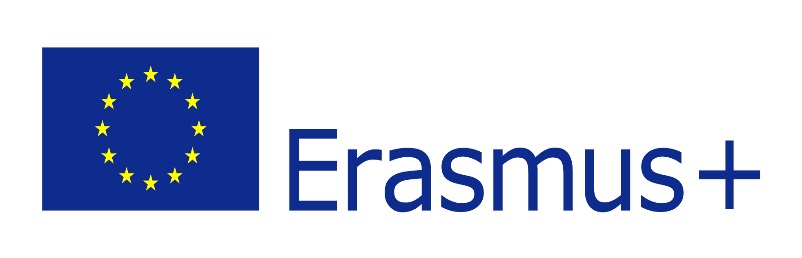 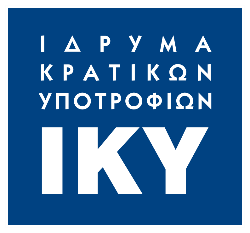 This project has been funded with support from the European Commission. This publication reflects the views only of the author, and the Commission cannot be held responsible for any use which may be made of the information contained therein. Project Number: [2019-1-EL01-KA203-062449]
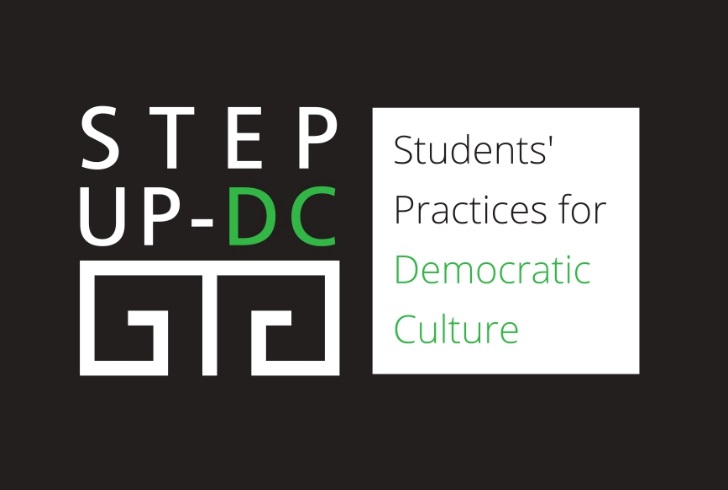 Pedagogies, teaching and assessment methods
Scheme of Work and Lesson Plan
6a
The session intends all the students:
to familiarise students with the development, function and models of Schemes of Work (SoW) and lesson plans for EDC/HRE/IE.

- to enable students to including CDC in the design of Schemes of Work (SoW) and lesson plans considering what competence is coherent and transparent related to the objectives of the subject curriculum and what it is realistic for the allocated time.
EDC/HRE/IE can be implemented as
a specific school subject which might be either compulsory or optional with its SoWs

an integrated subject within one or more different subjects for example a lesson of History or Geography, or as a cross curricular educational theme (Brett, Mompoint-Gaillard, & Salema, 2009, p. 23)
In designing SoWs and planning lessons for EDC/HRE/IE or using EDC/HRE/IE, the objectives and intended learning outcomes, the students’ activities and the assessment are the interlinked parts that are completely related to EDC/GRE/IE
E-Lesson 1
Scheme of Work (SoW)
a syllabus across the time periods for a specific unit or module or for an overall course depending on the length of it and the actual content. 
a picture, a mapping document on how you are going to deliver all aspects of subject/course/module to the learner. 
a plan for educators to outline what they will teach during an academic term, a period or a school year.
A Scheme of Works lists
the lessons/sessions 
the main objectives
the learning outcomes 
the activities 
the related formative and summative assessment
It helps both the educator and students to organise the time and the work.
The information that the table of the SoW needs to contain is:
Date/Lesson number
Time
Objectives
Indented Learning Outcomes
Content/Sub-topics
Learning Activities
Resources
Assessment
A good idea is to use a template
The basic steps of SoW’s developlment
1)	Review Curriculum/course content or topic’s literature
2)	Decide the level of the academic focus and time should be given and read
3)	Write down all the information about requirements and constraints 
4)	Set out the objectives for the Module/course in total as a deliverable set (not a wish list) as they have to be interpreted as outcomes and justified in practice.
Check whether the objectives cover the five key attributes known as SMART (Doran, 1970): 

Specific: the objective should be clear and unambiguous
Measurable: there should be some way of tracking progress
Acceptable: there should be consensus within the class on what’s to be done
Realistic: learners should be able to achieve what’s being asked of them
Time-bound: there should be a timescale within which the objectives will be achieved
6)	Estimate time requirements according to the objectives and the content/basic topics to be covered
7)	Relate the objectives with the Competences for Democratic Culture and the descriptors (Basic, Intermediate, Advanced) divided into four groups (Knowledge and Critical Understanding, Values, Attitudes, Skills) in order to ensure that the SoW implements EDC/HRE/IE 
8)	Writie down the basic elements of each session/lesson (title, preparatory tasks, content, a number of activities in bullet points, draft of assessment, recourses) 
9)	Note all school breaks, examinations, assemblies, events and conflicts  that might interrupt a linear SoW
10)	Consult with other educators in the institution to ensure there are no conflicts with your SoW.
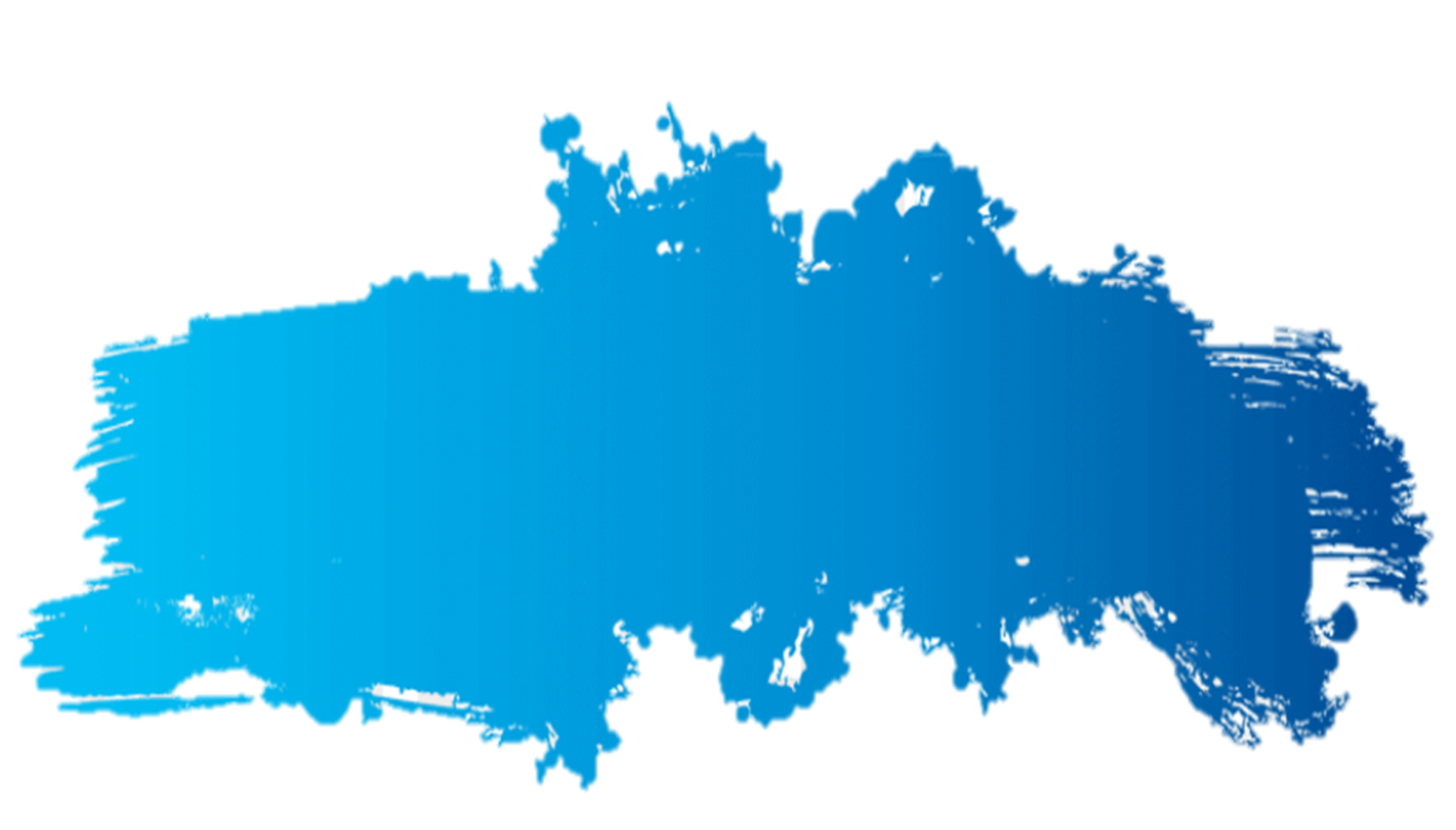 Lesson plan within a certain framework is the basis for successful teaching and subsequent reflection
When we plan a lesson Objectives/Aims/Goals, Methods/Techniques, Content, Time, Materials are the clarifications and tasks that always come up
A set of criteria of good teaching aligned with the six perspectives  (Meyer, 2012, p. 11)
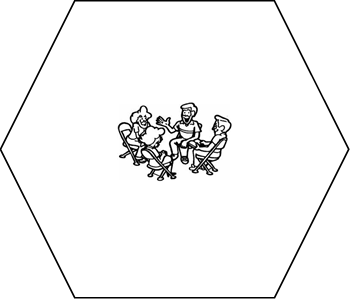 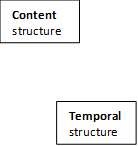 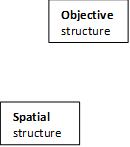 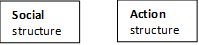 For checking the quality of the lesson plan an educator can use the following questions  (Pritchard, 2005) :
1)	Is there a clear focus, with explicit learning objectives related to EDC/HRE?
2)	Is the content based on the learners’ existing knowledge?
3)	Is the lesson set in an appropriate context?
4)	Is there scope for social interaction and for activity according to EDC/HRE pedagogies?
5)	Is there variety and choice involved in approaches and responses to work?
6)	Are suitable ‘brain-friendly’ condition in place?
7)	Is the lesson planned in such a way that it aims to move the learners’ learning forward?
a seven-point checklist
 for planning a lesson
The teacher as a learning designer(Kalantzis & Cope, 2012, pp. 240-8)
Eight different pedagogies scaffold and support the learning:
Experiencing
The known (calling learners to reflect on their own experiences, interests and perspectives intending to situate learning in what they already know) 
The new (introducing learners to new experiences, to unfamiliar and immersing them in new situations)
Conceptualising
By naming (asking learners to develop categories and define terms in order to learn their names and meanings)
-With theory (creating the context to learners to put the key terms together into theories and make generalisations understanding, consequently, how the particular concepts connect to theory)
Analysing
-Functionally (asking learners to analyse logical connections, cause and effect, structure and function understanding the purpose of something)
Critically  (challenging learners evaluate critically their own and others’ perspectives understanding the consequences or the implications of something)
Applying
Appropriately (creating the context to learners to apply what has learnt to real-word situations in appropriate ways testing their validity) 
Creatively (calling learners to apply what have learnt in creative ways intervening in the world and changing the world)
Three things need a decision before the development of the lesson flow
1)	Which are the learning objectives of the lesson according to the Curriculum, SoW etc., and what must the students know, master, and understand at the end of the lesson?
2)	Which competences and descriptors can the intended learning outcomes develop? 
3)	How the achievement of the learning outcomes can be assessed?
E-lesson 2
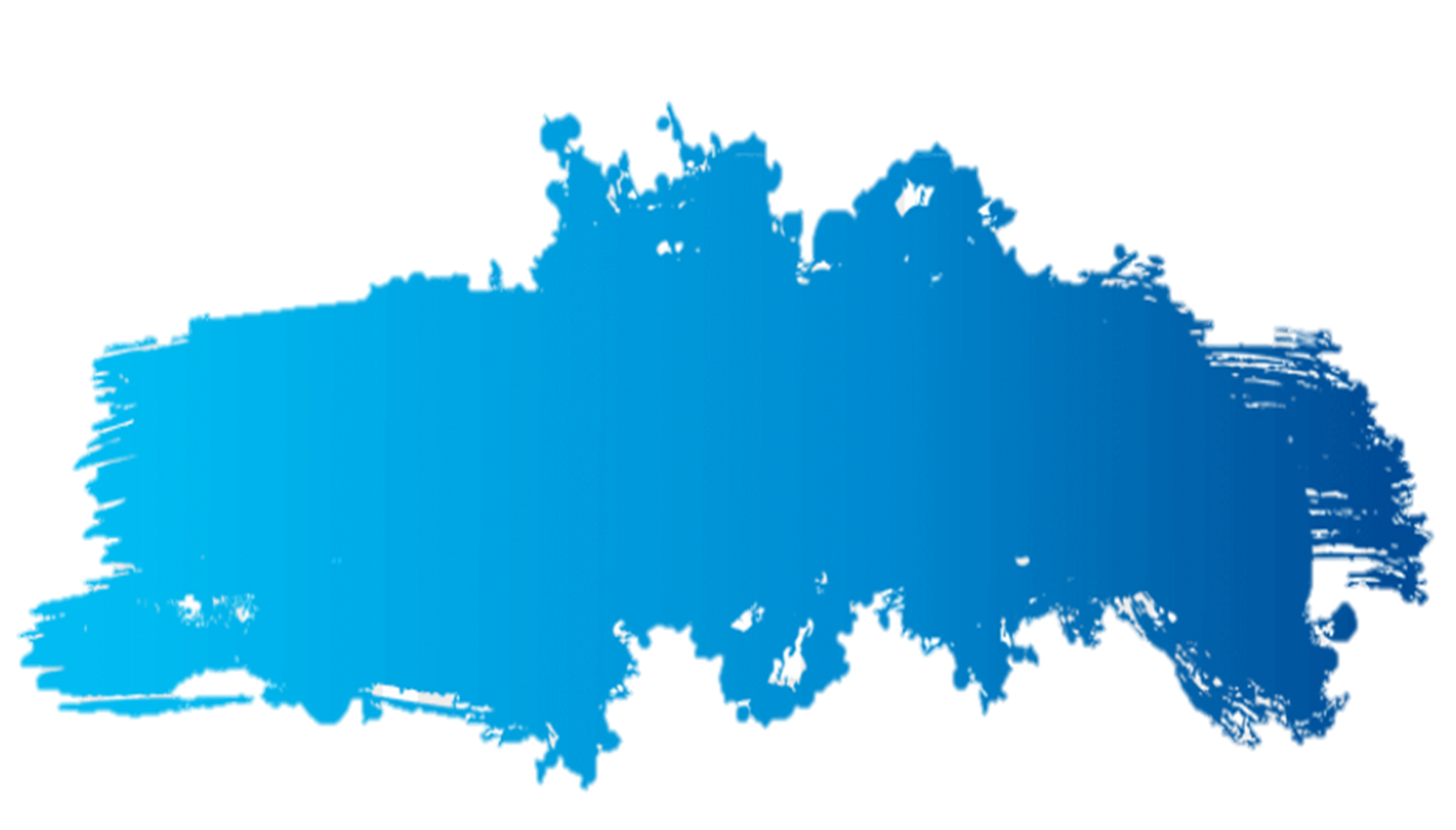 Designing SoW and planning lessons delivering EDC/HRE/IE is crucial for the development of the democratic culture